النخاع الشوكي
لنتذكر معاً المعلومات السابقة
ما أقسام     
 الجهاز العصبي
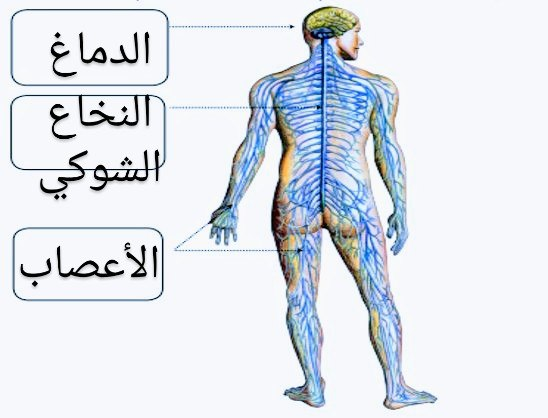 لنتذكر معاً المعلومات السابقة
ما أقسام الدماغ
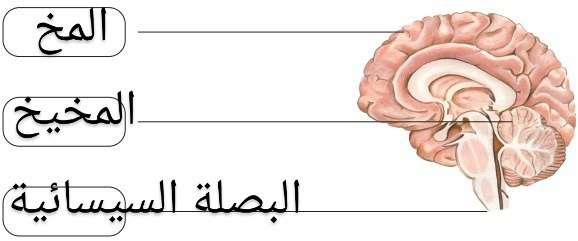 اين يسكن النخاع الشوكي
يسكن النخاع الشوكي داخل العمود الفقري
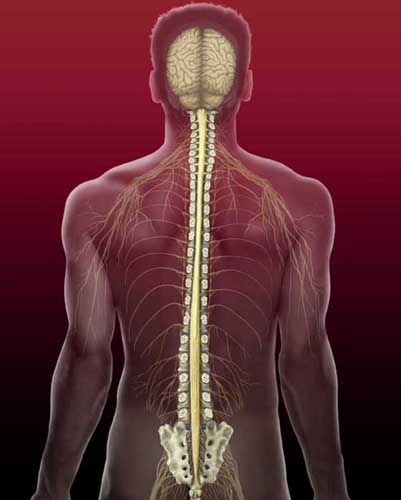 ما شكل النخاع الشوكي وما لونه
يشبه الحبل ولونه ابيض
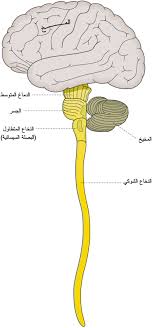 تعريف النخاع الشوكي
هو حبل أبيض اللون بداخل العمود الفقري الذي يؤمن له الحماية و له دور كبير فهو طريقٌ لمرورِ أوامر الدماغ الحركية للأعضاء السفلى وطريقٌ لمرورِ إحساسات الجلد للدماغ .
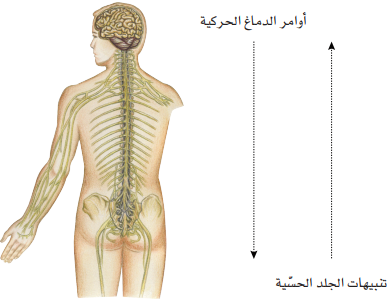 والنخاع الشوكي هو مركزٌ للحركات الانعكاسية 
كسحب اليد عندما تلامسُ جسماً ساخناً أوعند وخزها بدبوسٍ حتى أثناءَ النوم
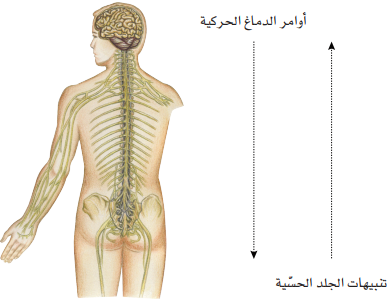